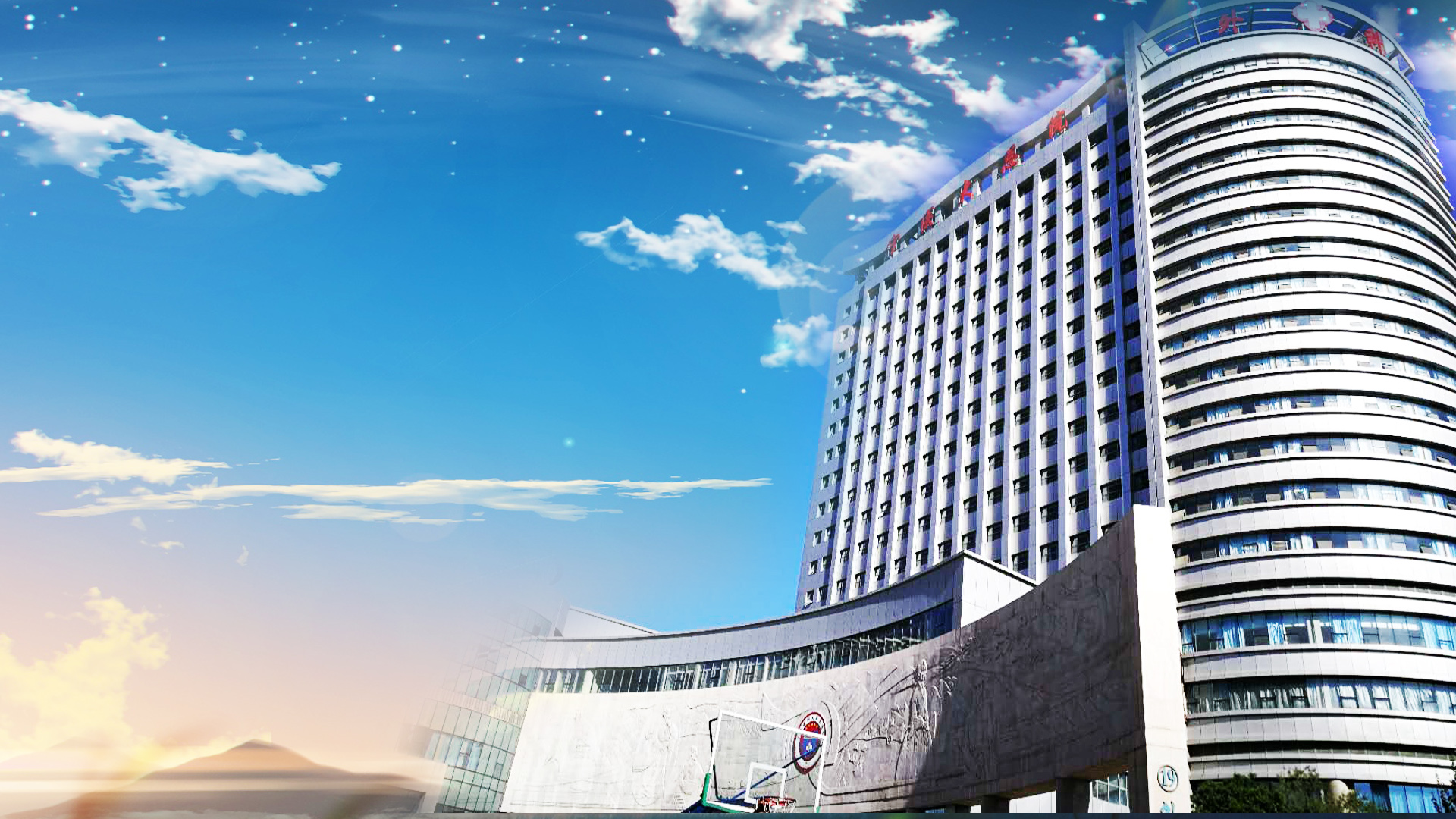 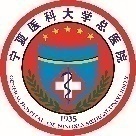 宁夏医科大学总医院
General Hospital of Ningxia Medical University
新冠疫情防控相关政策培训
疫情防控培训组    2022 年 11 月
引言
为进一步指导各地各部门做好新冠肺炎疫情防控工作，根据《新型冠状病毒肺炎防控方案（第九版）》《关于进一步优化新冠肺炎疫情防控措施科学精准做好防控工作的通知》有关要求，国务院联防联控机制综合组制定了《新冠肺炎疫情防控核酸检测实施办法》《新冠肺炎疫情风险区划定及管控方案》《新冠肺炎疫情居家隔离医学观察指南》《新冠肺炎疫情居家健康监测指南》。
目 录
第一部分：新冠肺炎疫情防控核酸检测实施办法
第二部分：新冠肺炎疫情风险区划定及管控方案
第三部分：新冠肺炎疫情居家隔离医学观察指南
第四部分：新冠肺炎疫情居家健康监测指南
第一部分：新型冠状病毒
第一部分：新冠肺炎疫情防控核酸检测实施办法
一、常态化监测
   没有发生疫情的地区，严格按照《新型冠状病毒肺炎防控方案（第九版）》确定的范围对风险岗位、重点人员开展核酸检测，不得扩大核酸检测范围，一般不按行政区域开展全员核酸检测。
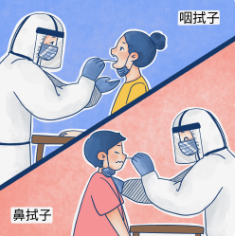 新型冠状病毒疫情
第一部分：新冠肺炎疫情防控核酸检测实施办法
一、常态化监测
医疗机构就诊人员检测。
各级各类医疗机构，特别是基层医疗卫生机构医务人员应当提高对新冠肺炎病例的发现和报告意识，尤其关注以下情形。
以下情况应当及时开展核酸检测
新型冠状病毒疫情
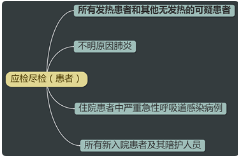 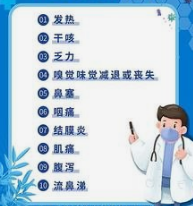 第一部分：新冠肺炎疫情防控核酸检测实施办法
二、区域核酸检测
       疫情处置过程中，在流行病学调查基础上，根据疫情发生地区人口规模大小、感染来源是否明确、是否存在社区传播风险及传播链是否清晰等因素综合研判，根据风险大小，按照分级分类的原则，确定检测人群的范围、频次和先后顺序。如个别病例和无症状感染者对居住地、工作地、活动区域传播风险较低，密切接触者已及时管控，经研判无社区传播风险，可不开展区域核酸检测。
新型冠状病毒疫情
第二部分：新冠肺炎疫情风险区划定及管控方案
为指导各地在疫情处置中做好风险区域划分，有效落实风险区域相关防控措施，最大限度降低疫情对人民群众生产、生活的影响，根据《中华人民共和国传染病防治法》《中华人民共和国基本医疗卫生与健康促进法》《突发公共卫生事件应急条例》《关于进一步优化新冠肺炎疫情防控措施  科学精准做好防控工作的通知》等法律法规和文件要求，结合各地经验做法，制定本方案。
新型冠状病毒疫情
第二部分：新冠肺炎疫情风险区划定及管控方案
科学划定风险区域
精准划分为高风险区、低风险区两类风险区
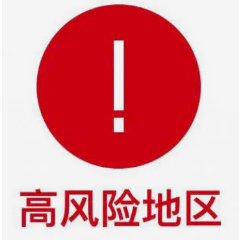 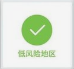 新型冠状病毒疫情
第二部分：新冠肺炎疫情风险区划定及管控方案
（一）高风险区。
        1.划分标准。原则上将感染者居住地，以及活动频繁且疫情传播风险较高的工作地和活动地等区域，划为高风险区。高风险区一般以单元、楼栋为单位划定。
        2.防控措施。实行封控措施，期间“足不出户、上门服务”。封控期间发现新的感染者，可将原封控区域全部或部分延长封控时间。
        3.解除标准。高风险区连续5天未发现新增感染者，且第5天风险区域内所有人员完成一轮核酸筛查均为阴性，降为低风险区。
新型冠状病毒疫情
第二部分：新冠肺炎疫情风险区划定及管控方案
（二）低风险区。
       高风险区所在县（市、区、旗）的其他地区划定为低风险区。实行“个人防护、避免聚集”，离开所在城市持48小时内核酸检测阴性证明。
       所有高风险区解除后，县（市、区、旗）全域实施常态化防控措施。
新型冠状病毒疫情
第三部分：新冠肺炎疫情居家隔离医学观察指南
一、管理对象
       包括密切接触者中的特殊人群、解除集中隔离后的密切接触者和入境人员、高风险区外溢人员及其他经专业人员评估无法进行集中隔离医学观察的人员。
新型冠状病毒疫情
第三部分：新冠肺炎疫情居家隔离医学观察指南
二、场所要求
三、管理要求
新型冠状病毒疫情
四、保障要求
第四部分：新冠肺炎疫情居家健康监测指南
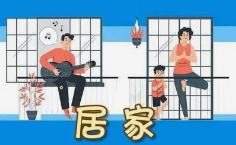 一、适用对象
结束闭环作业的高风险岗位从业人员、新冠肺炎感染者出院（舱）人员及其他经专业人员评估需进行居家健康监测的人员。
新型冠状病毒疫情
第四部分：新冠肺炎疫情居家健康监测指南
二、场所要求
        （一）选择在通风较好的房间居住，尽量保持相对独立。
        （二）条件允许的情况下，尽量使用单独卫生间，避免与其他家庭成员共用卫生间。
       （三）房间内应当配备体温计、纸巾、医用防护口罩、一次性手套、消毒剂等个人防护用品和消毒产品及带盖的垃圾桶。
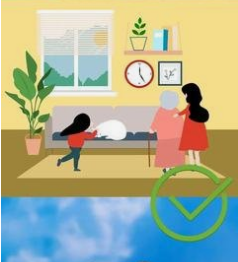 新型冠状病毒疫情
第四部分：新冠肺炎疫情居家健康监测指南
三、管理要求
（一）社区服务要求。
1.登记造册。
2.监测信息收集。
（二）居家健康监测人员管理要求。 
1.健康监测。
2.外出限制。
3.核酸检测。
4.卫生防疫要求。
新型冠状病毒疫情
第四部分：新冠肺炎疫情居家健康监测指南
四、保障要求
（一）组织保障。
（二）物资保障。
（三）心理援助与社会工作服务。
新型冠状病毒疫情
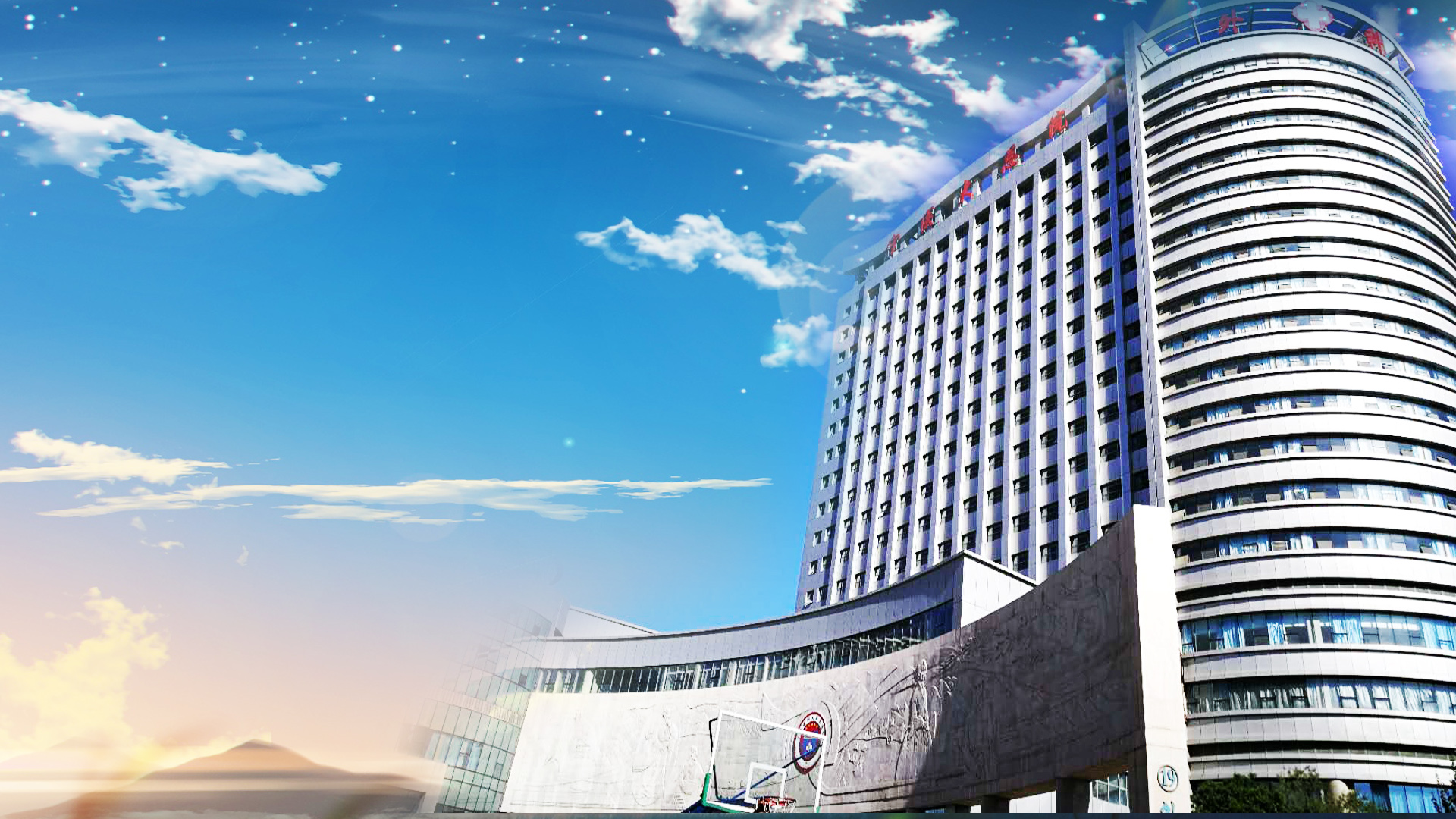 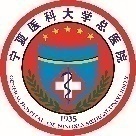 宁夏医科大学总医院
General Hospital of Ningxia Medical University
祝大家都健康！
总医院疫情防控培训组